M & M Events
Our Services
Birthdays
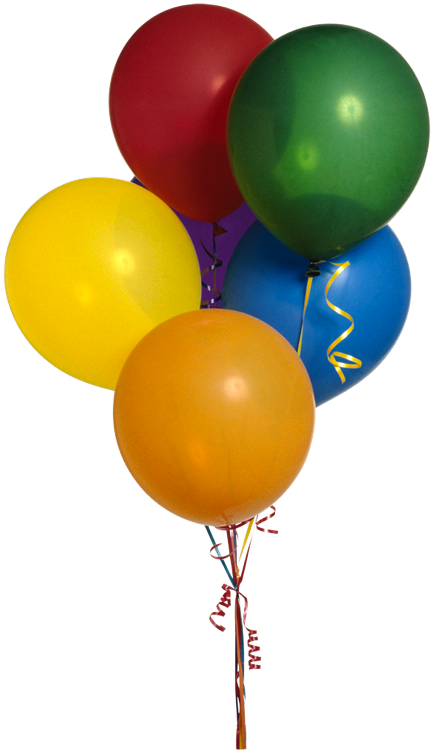 You’re never too young or too old to have a birthday party.  Let us help you plan it.

Invitations
Food
Cake
Goodie Bags